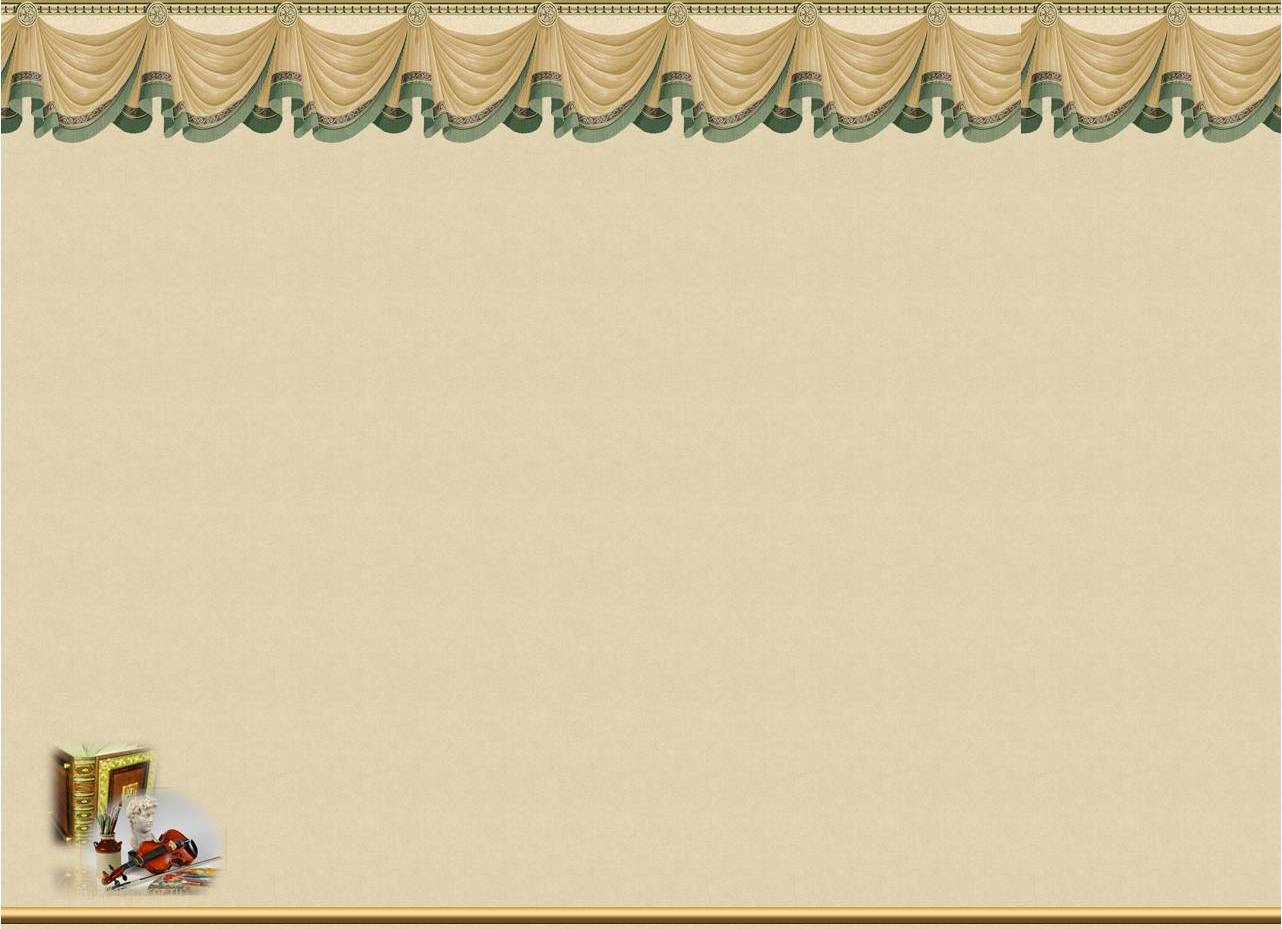 М У З Ы К А Л Ь Н О Е   П У Т Е Ш Е С Т В И Е
УРОК-ЛЕКЦИЯ-КОНЦЕРТ
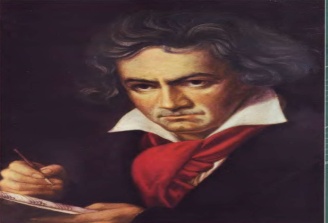 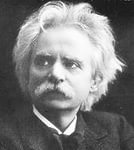 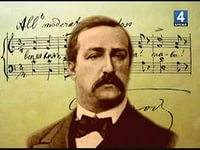 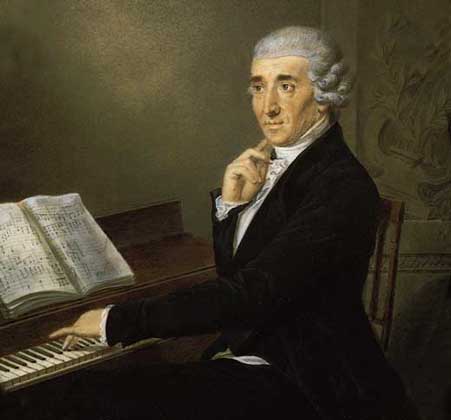 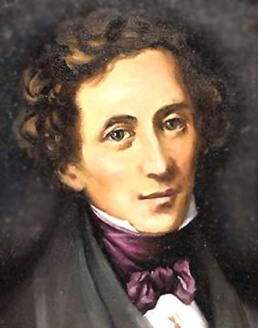 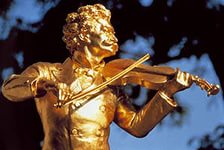 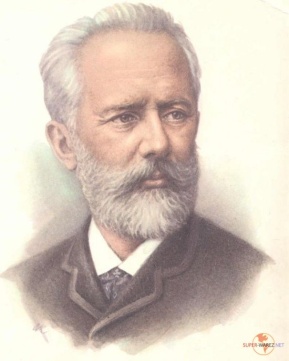 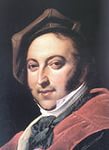 Преподаватель МАОУ ДОД «Школа искусств» Абаева Н.Э.
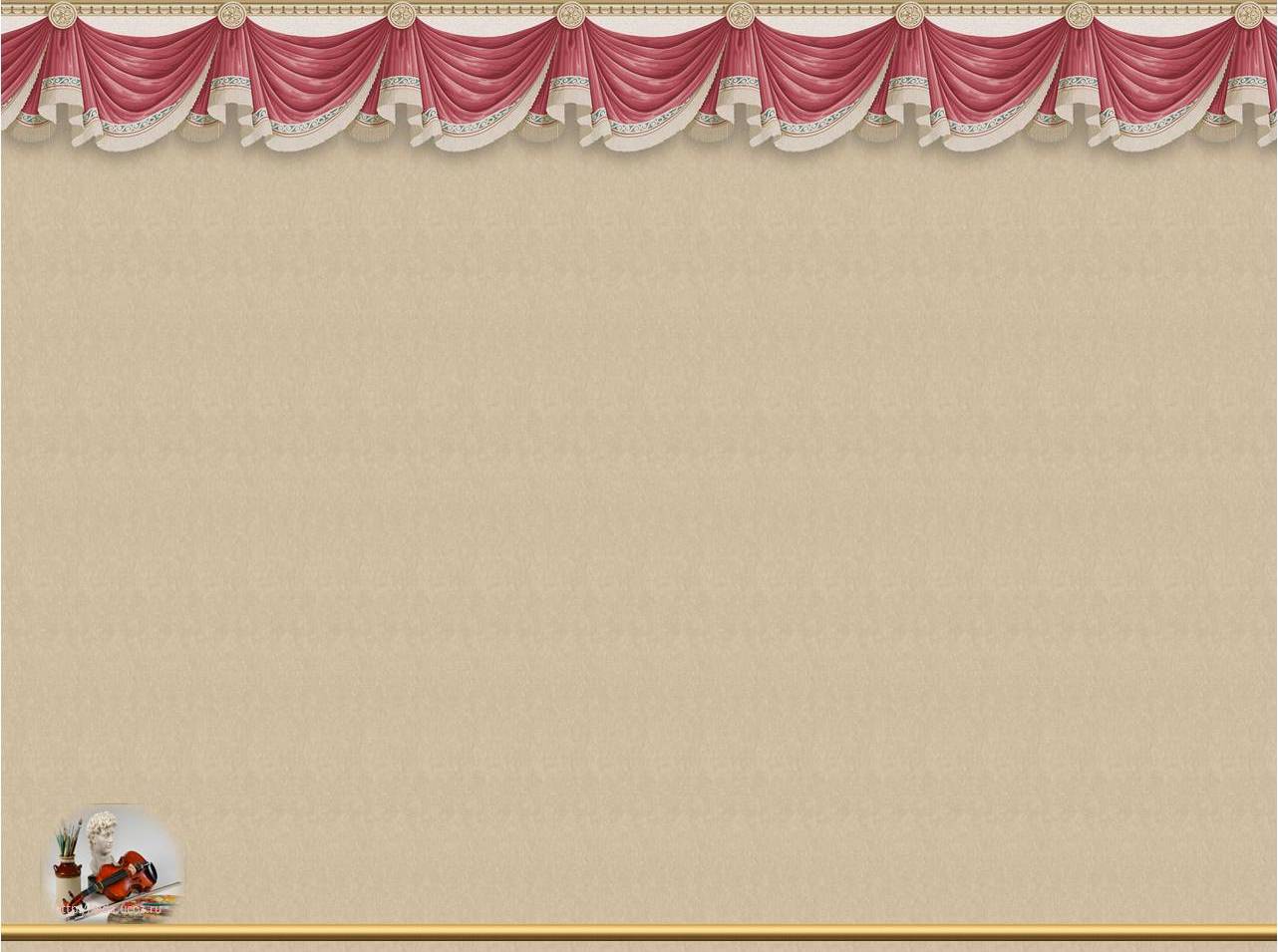 П.И. Чайковсий
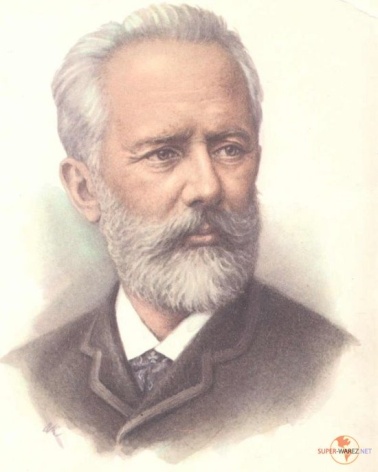 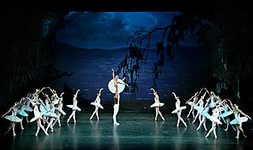 Помогая ходу истории,
Пробуждая совесть и честь,
Героические оратории
 И симфонии в мире есть.
Но меж ними храня и милуя,
Беззаветно любя людей,
Существует улыбка милая –
Танец маленьких лебедей.
 Неожиданное спасение,
Белый плеск лебединых крыл.
Зашумели ключи весенние
Драгоценных душевных сил.
Дело доброе не забудется,
И наказан будет злодей,
До поры, пока сердцу чудится
Танец маленьких лебедей.
Карпенко Ангелина исполняет  «Танец маленьких лебедей»
 Ким Илья  исполняет Тему из балета «Лебединое озеро»
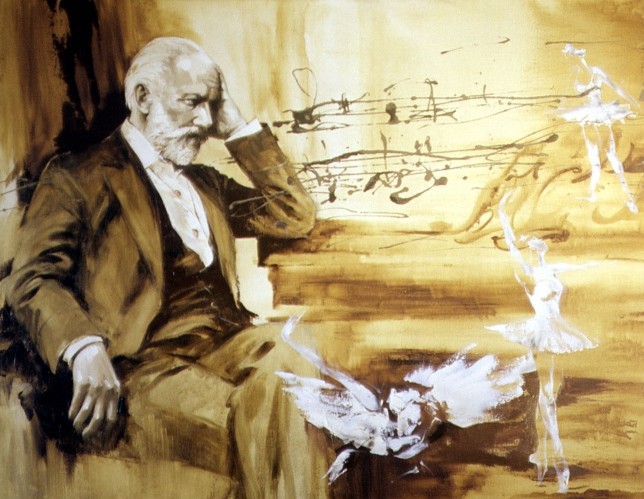 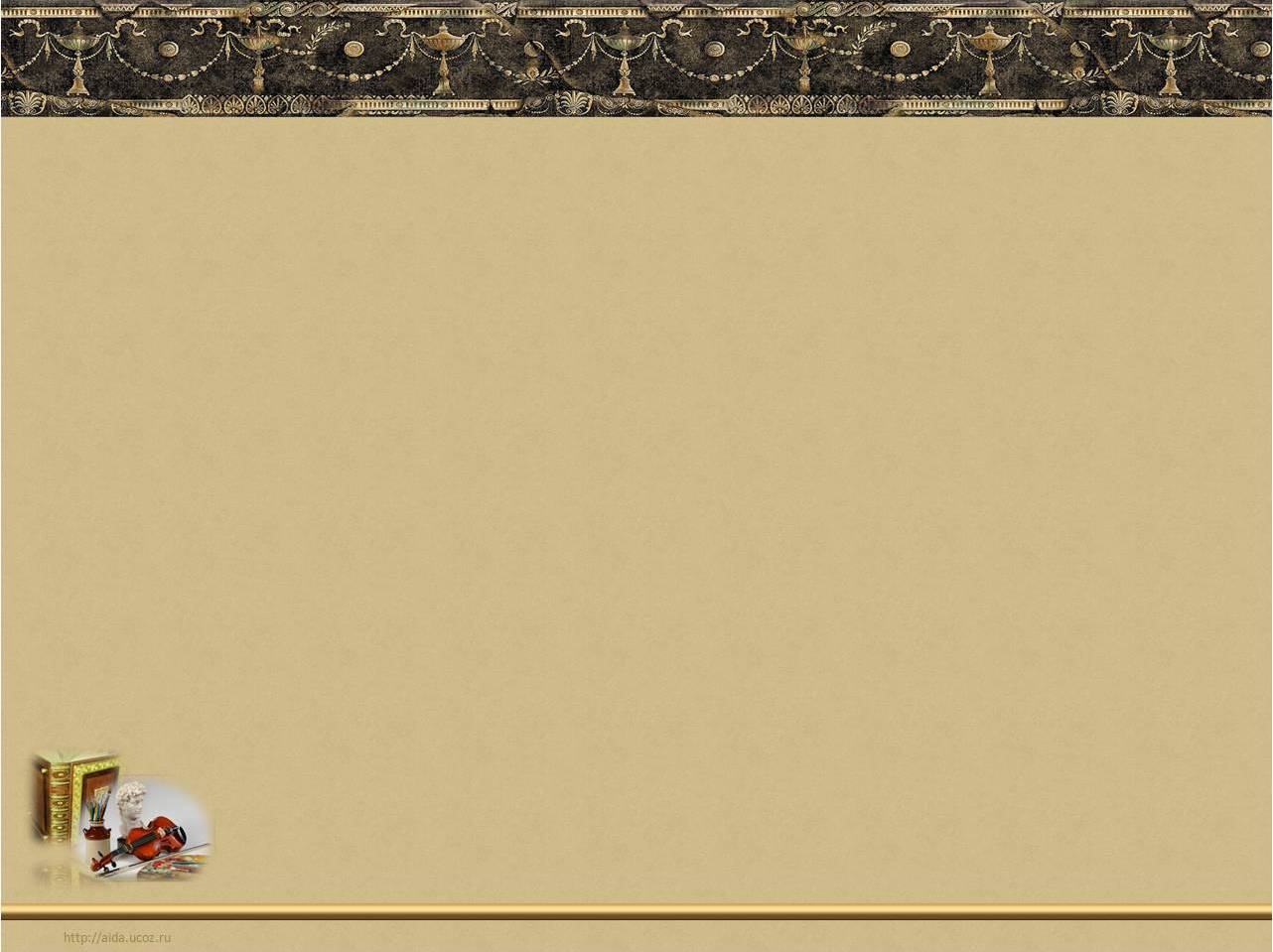 Л.В. Бетховен
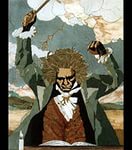 В тот самый день, когда твои созвучья
Преодолели сложный мир труда,
Свет пересилил свет, прошла сквозь тучу туча,
Гром двинулся на гром, в звезду вошла звезда.
И, яростным охвачен вдохновеньем,
В оркестрах гроз и трепете громов
Поднялся ты по облачным ступеням
И прикоснулся к музыке миров.
Н. Заболоцкий
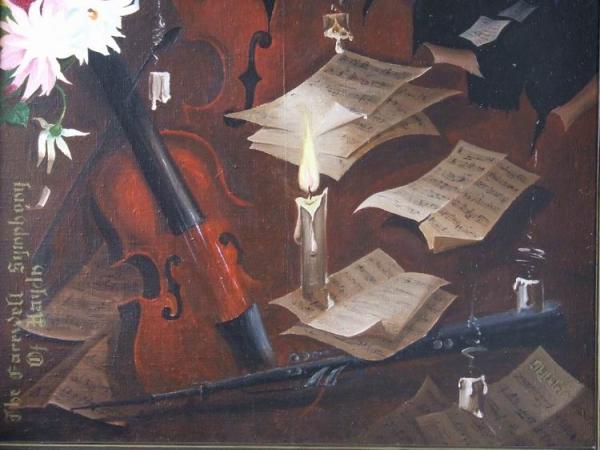 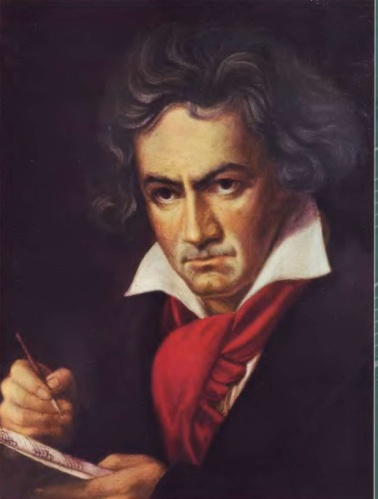 Шоева Замира  исполнит   пьесу 
«К Элизе»
Ким Илья  отрывок из 
Симфонии №5
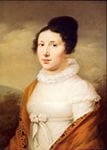 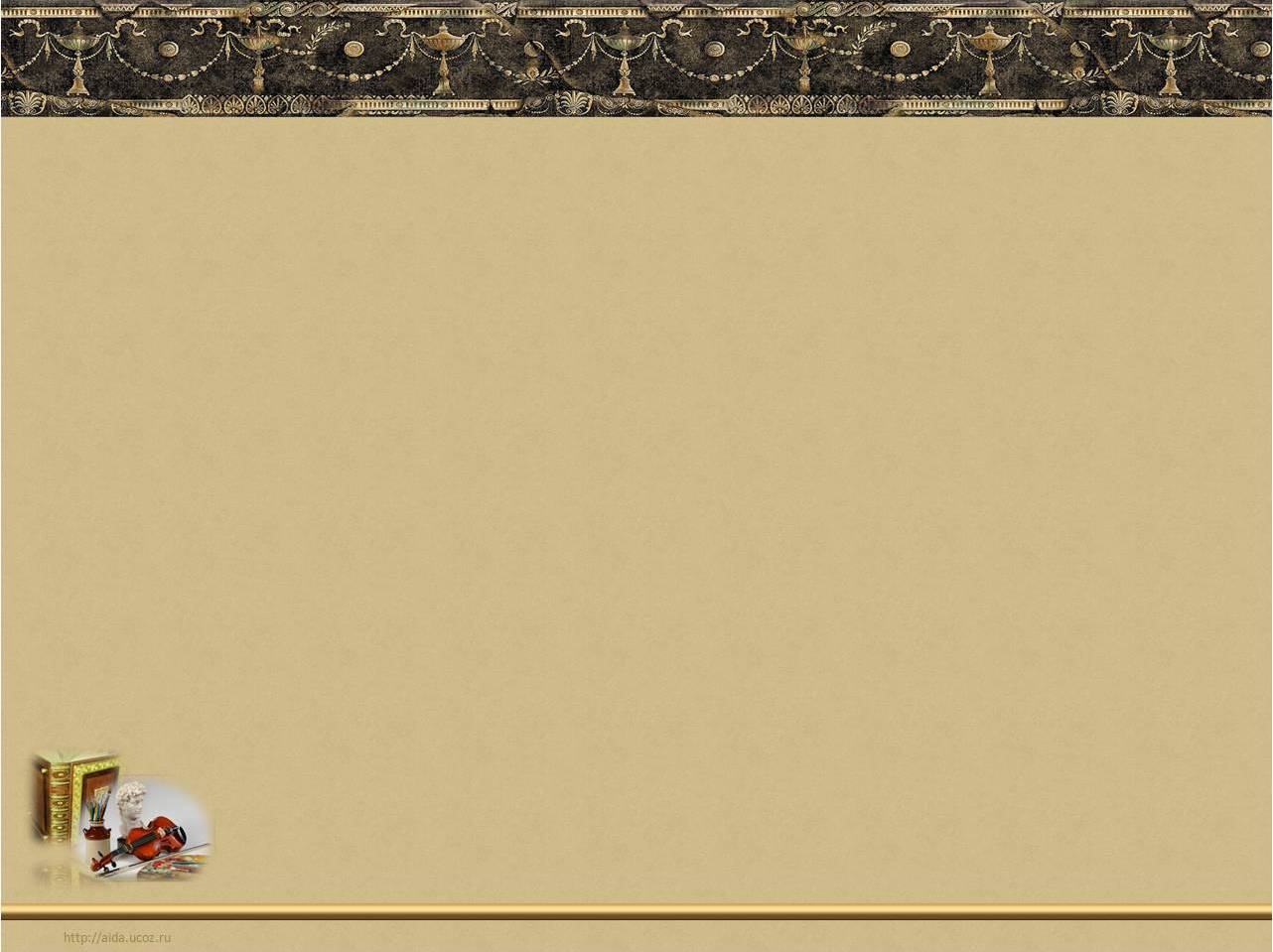 Феликс Мендельсон-Бартольди
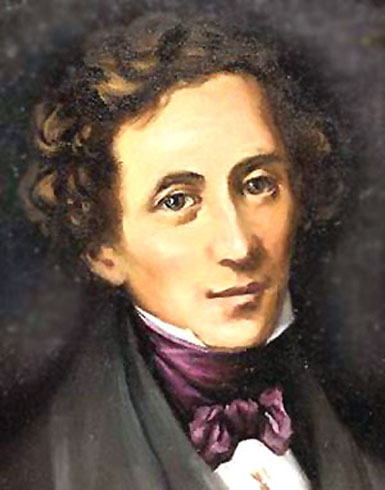 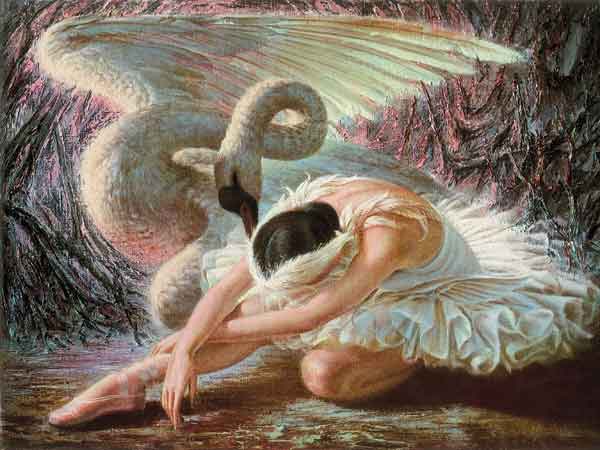 Что за звуки! неподвижен, внемлю
Сладким звукам я: 
Забываю вечность, небо, землю,
Самого себя. 
Всемогущий! что за звуки! жадно
Сердце ловит их, 
Как в пустыне путник безотрадной
Каплю вод живых! 
И в душе опять они рождают
Сны веселых лет 
И в одежду жизни одевают
Всё, чего уж нет. 
Принимают образ эти звуки,
Образ, милый мне; 
Мнится, слышу тихий плач разлуки,
И душа в огне. 
И опять безумно упиваюсь
Ядом прежних дней, 
И опять я в мыслях полагаюсь
На слова людей.   
М. Лермонтов
Свадебный марш  исполняет Сарымсакова Согдиана
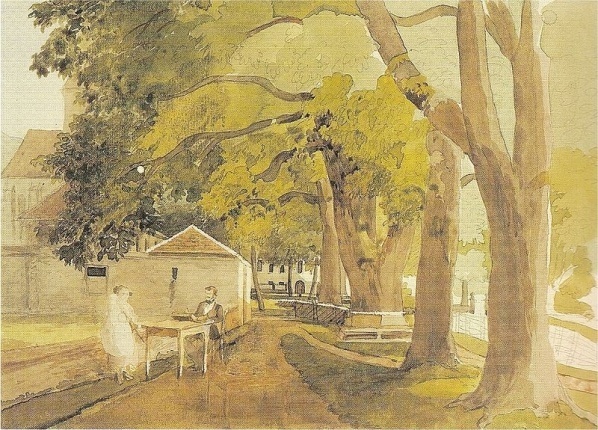 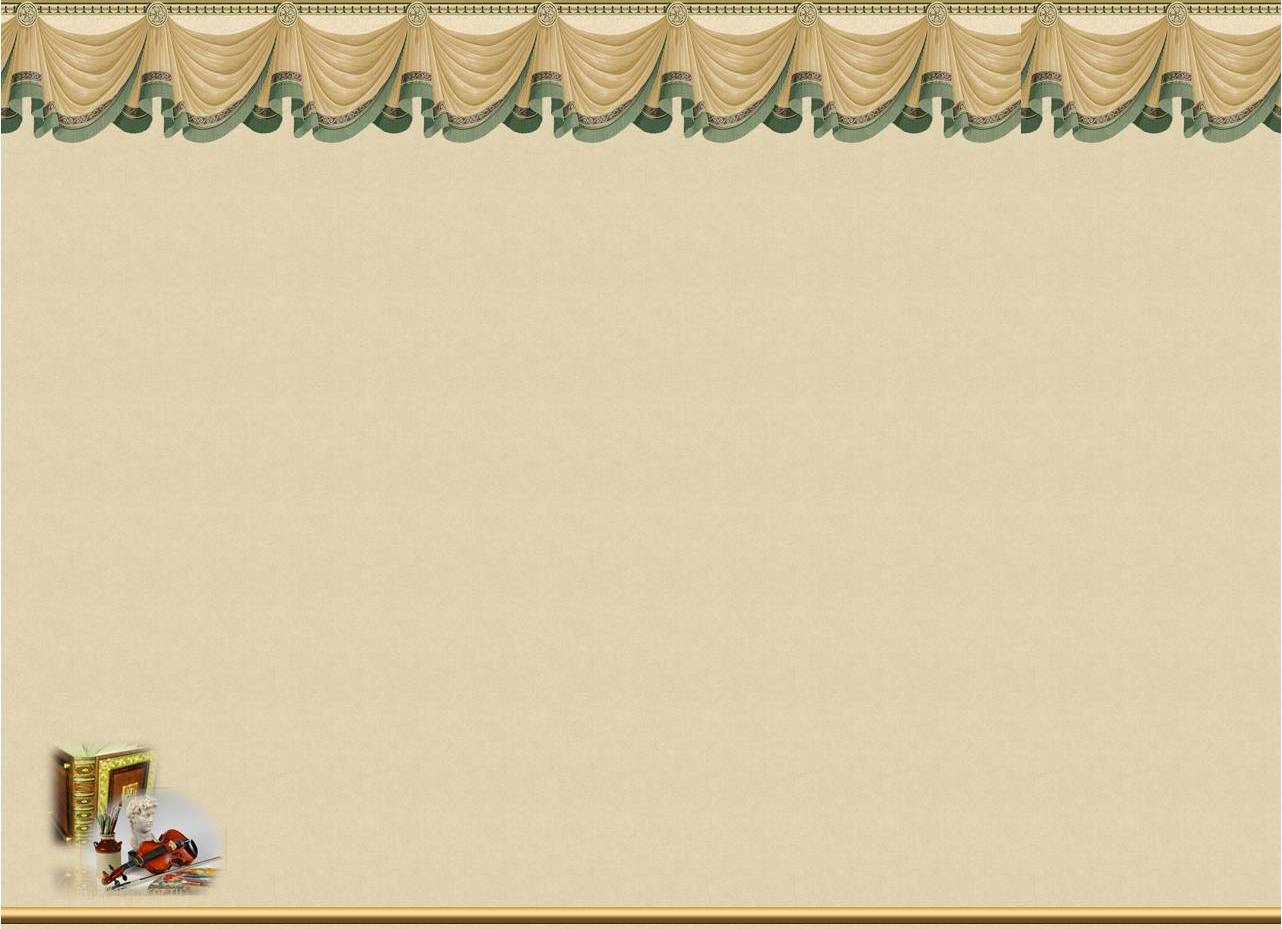 ИОГАНН  ШТРАУС
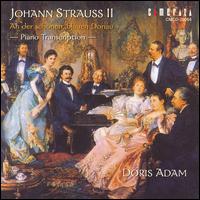 Вальс устарел,—
Говорит кое-кто, смеясь.
Век усмотрел
В нем отсталость и старость.
Робок, несмел,
Наплывает мой первый вальс...
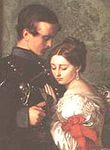 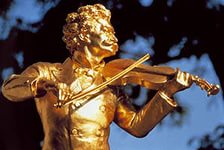 Смеется вальс
Над всеми модами века,
И с нами вновь
Танцует старая Вена.
И Штраус где-то тут
Сидит, наверно,
И кружкой в такт стучит,
На нас не ворчит,
                   Не  ворчит...
Вальс «На прекрасном Голубом Дунае « исполняет Карпенко Ангелина
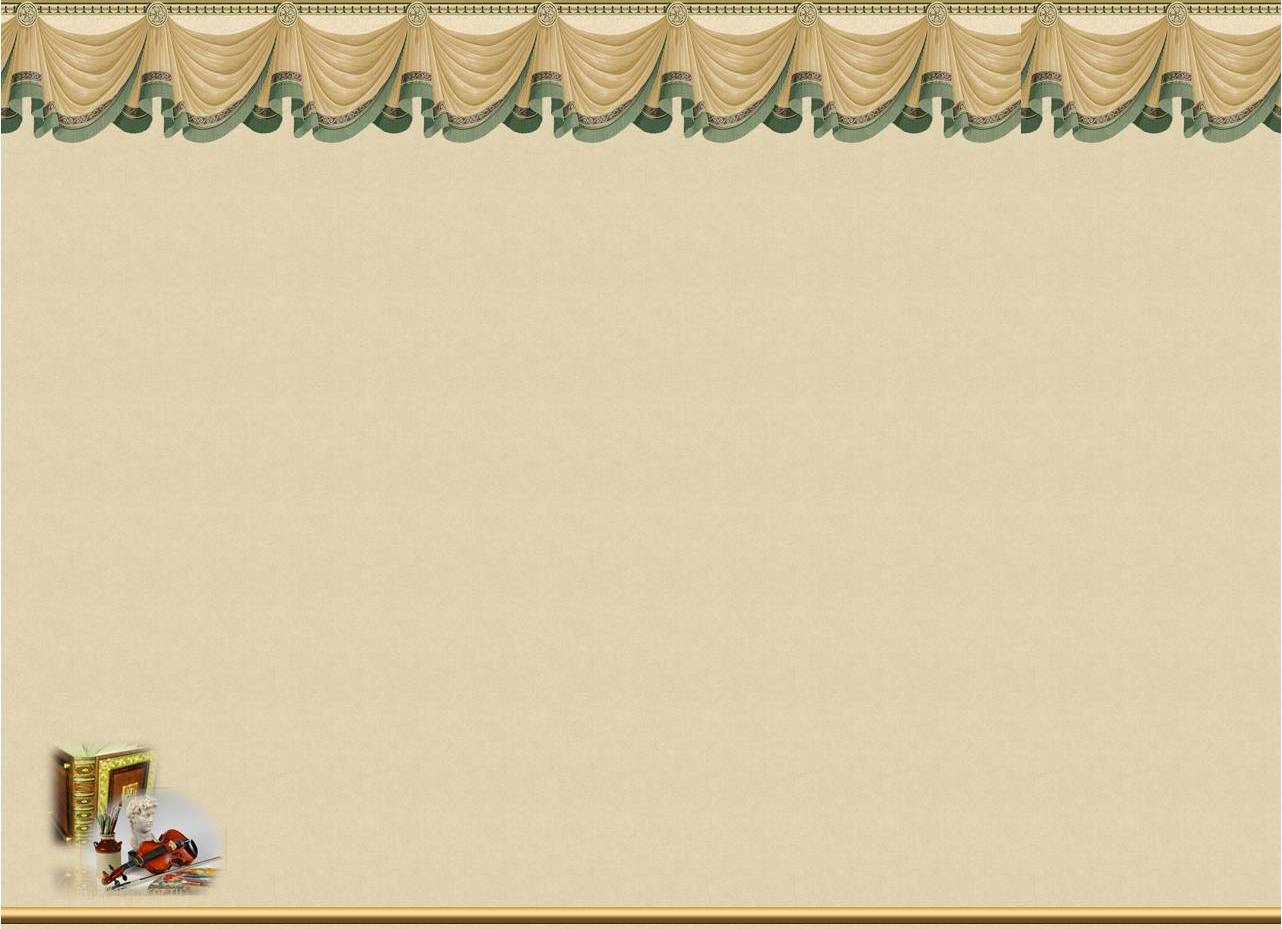 Эдвард    Григ
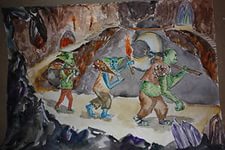 "На мотивы Грига" Н.Гумилев
Кричит победно морская птица
Над вольной зыбью волны фиорда,
К каким пределам она стремится?
О чем ликует она так гордо?
Холодный ветер, седая сага
Так властно смотрят из звонкой песни,
И в лунной грезе морская влага
Еще прозрачней, еще чудесней.
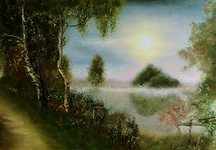 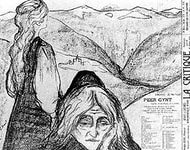 «Утро» исполняет Бондаренко Даниил «В пещере горного короля» исполняет Сарымсакова Диана
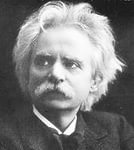 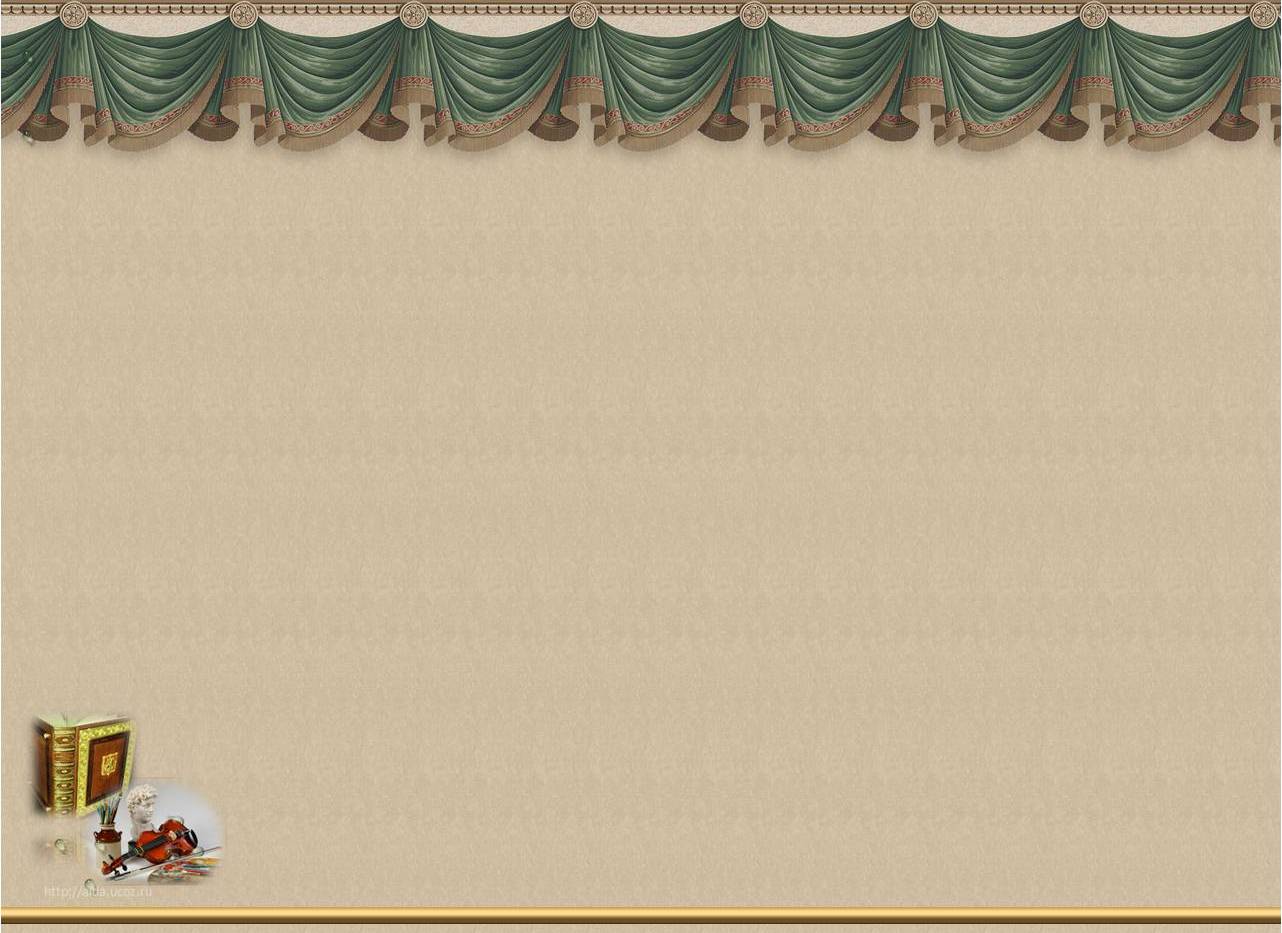 Джоаккино   Россини
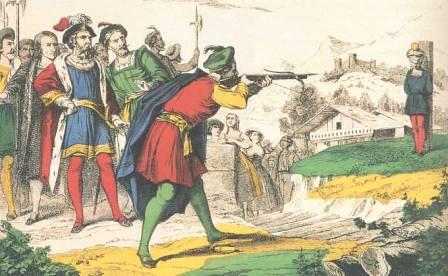 Оркестр
(Евгений Винокуров)
Копну могучей шевелюры 
На струны скрипки уронив,
Скрипач пилил из увертюры
Какой-то сбивчивый мотив.
Флейтист был робок.
Словно флягу,
Поднявши флейту в вышину, 
Как в зной по капле цедят влагу, 
Он ноту пробовал одну.
Но, вскинув пару тощих прядок,
Встал дирижёр и подал знак,
И тотчас же обрел порядок 
Оркестра шумный бивуак.
В молчании пред дирижером 
Оркестр в колонне по пяти 
Застыл, готовый по просторам 
На смерть и подвиги идти.
И вздрогнул мир, и пали стены,
И даль темна и глубока,
И свет пожаров вместо сцены,
И звёзды вместо потолка.
Отрывок из «Увертюры» к опере «Вольный стрелок исполнит Шоева Замира
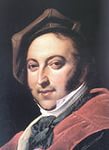 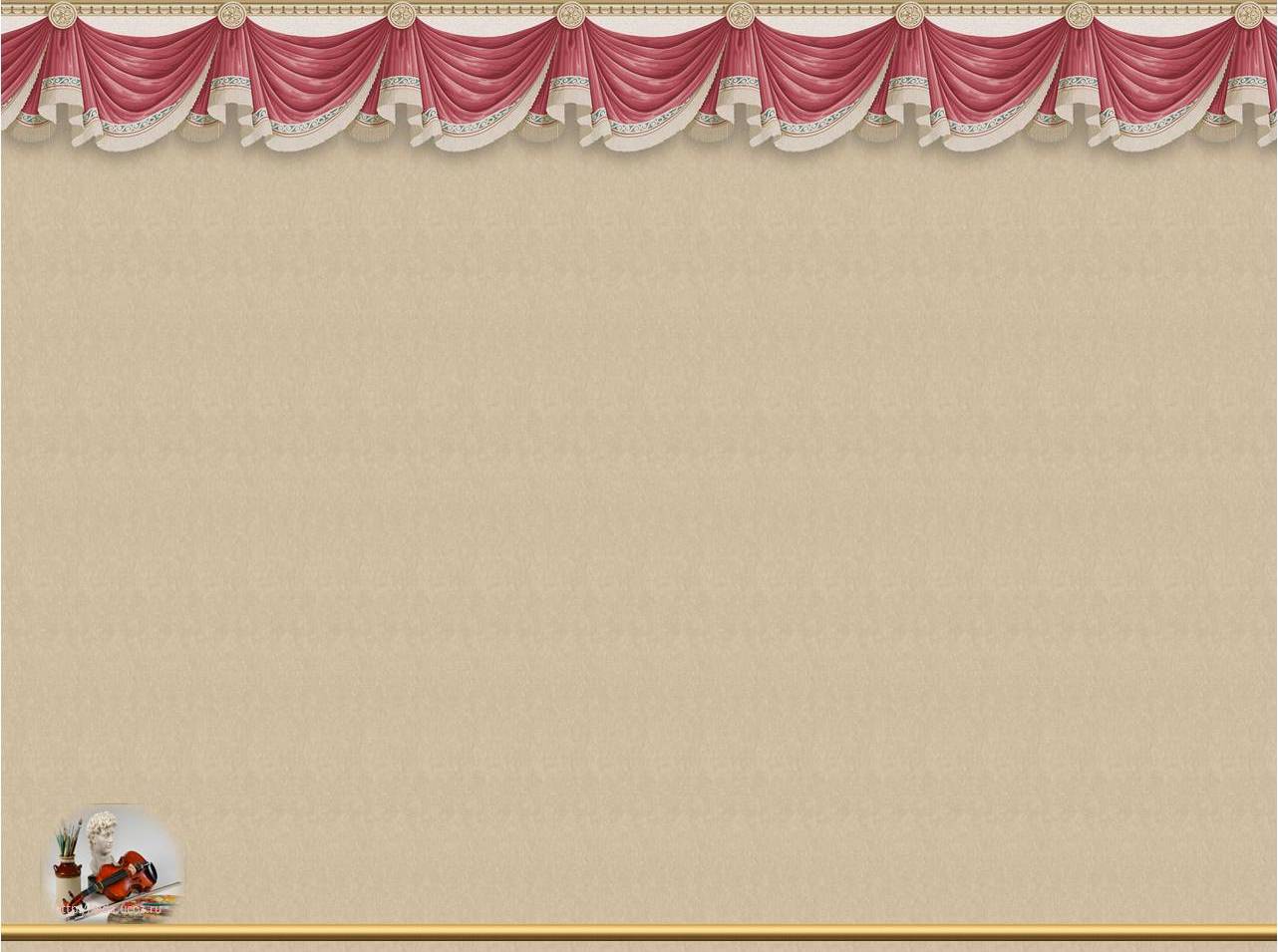 Йозеф   Гайдн
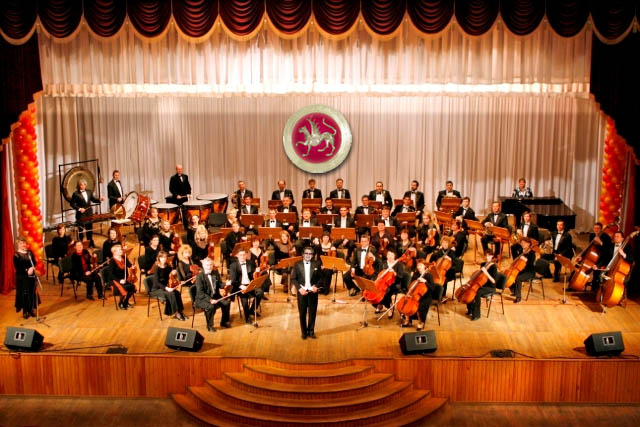 Бьют часы над Лондоном старинным,
Ровно семь утра.
За окном туманная картина
Нынче,  как  вчера.
Из туманной ваты выплывают
Мачты кораблей.
Как из тайны зыбко проступает
Кружево ветвей.
В музыке всё точно, не случайно:
Скрипка, клавесин или орган…
А потом в симфонии у Гайдна
Зазвучит и лондонский туман
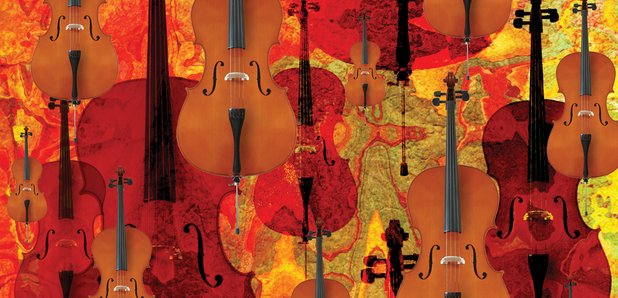 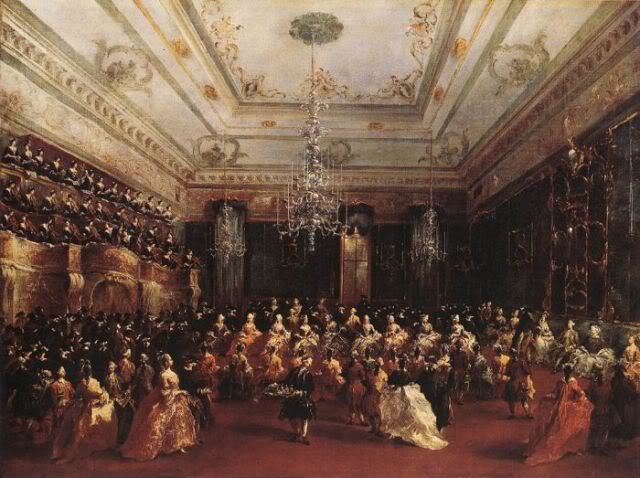 Анданте 
        исполняет 
       Капаклы   Олег
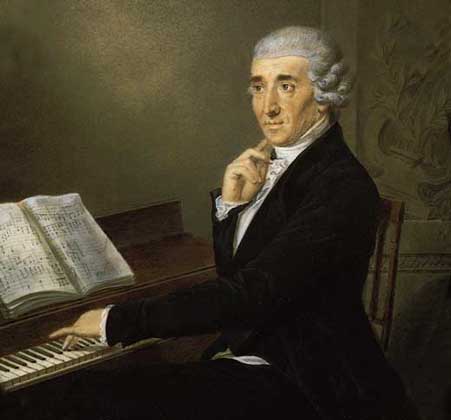 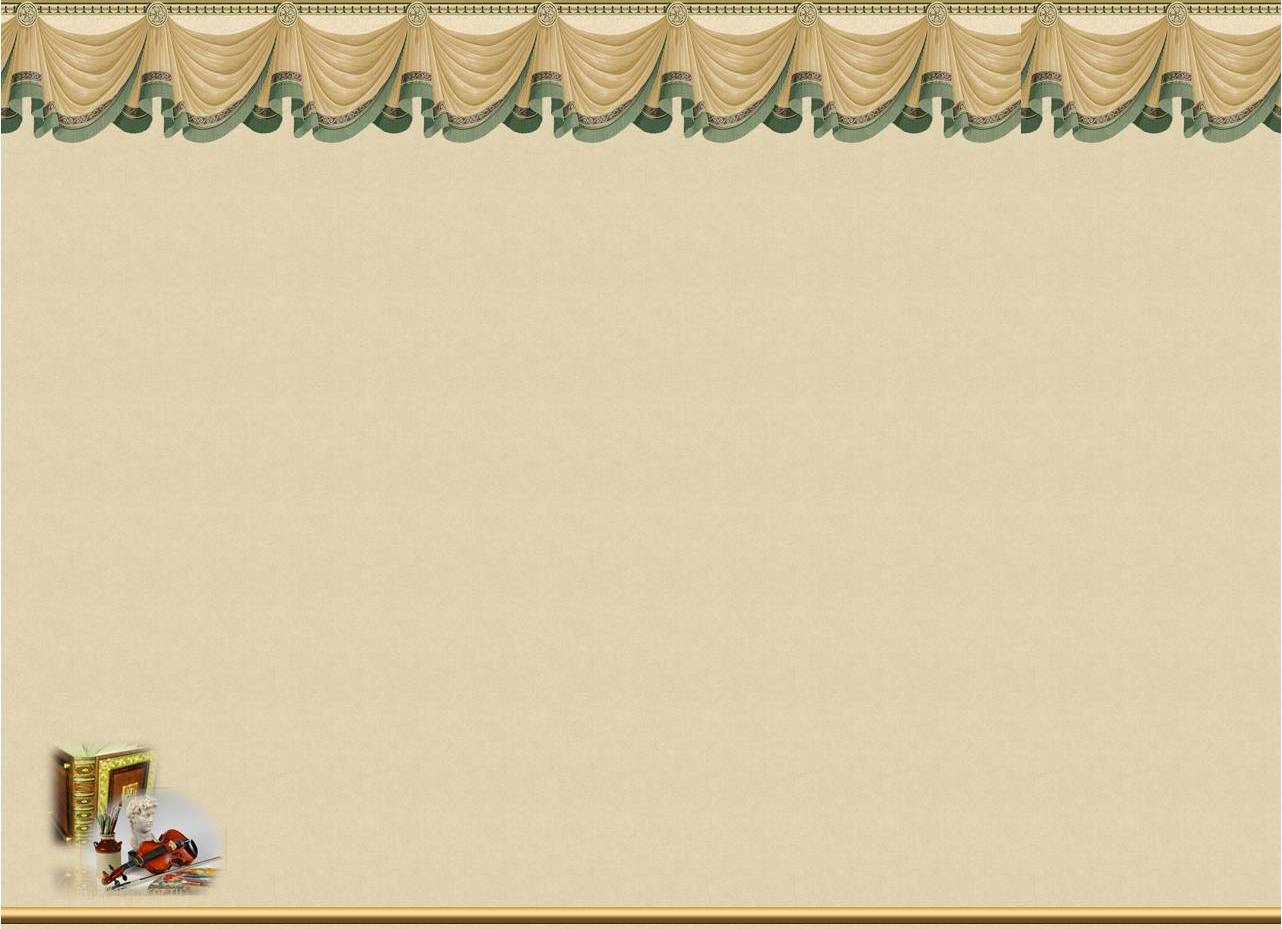 Милий Бородин
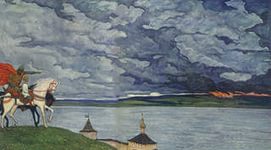 После концерта       (К.Ибряев) 
Концерт окончен, музыка вдруг смолкла 
Но так ли это? Кажется сейчас 
Она звучит и будет долго – долго 
Ещё звучать для каждого из нас. 
И будет звать в неведомые дали, 
Звенеть, искриться радугой – дугой, 
Как будто нам жар – птицу в руки дали
И напоили всех живой водой. 
Такой могучей, сказочною силой 
Порой бывает музыка полна, 
Что кажется, как солнце, негасимой, 
Как океан, безбрежною она…
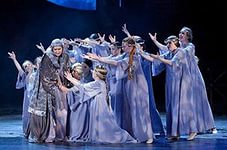 «Песня девушек исполняет Сарымсакова Согдиана
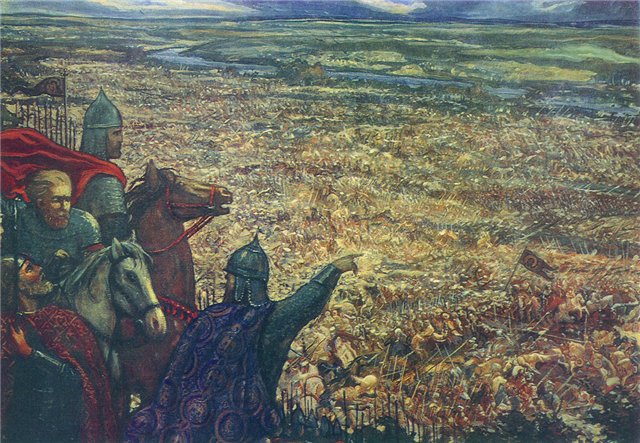 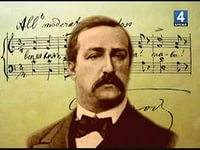 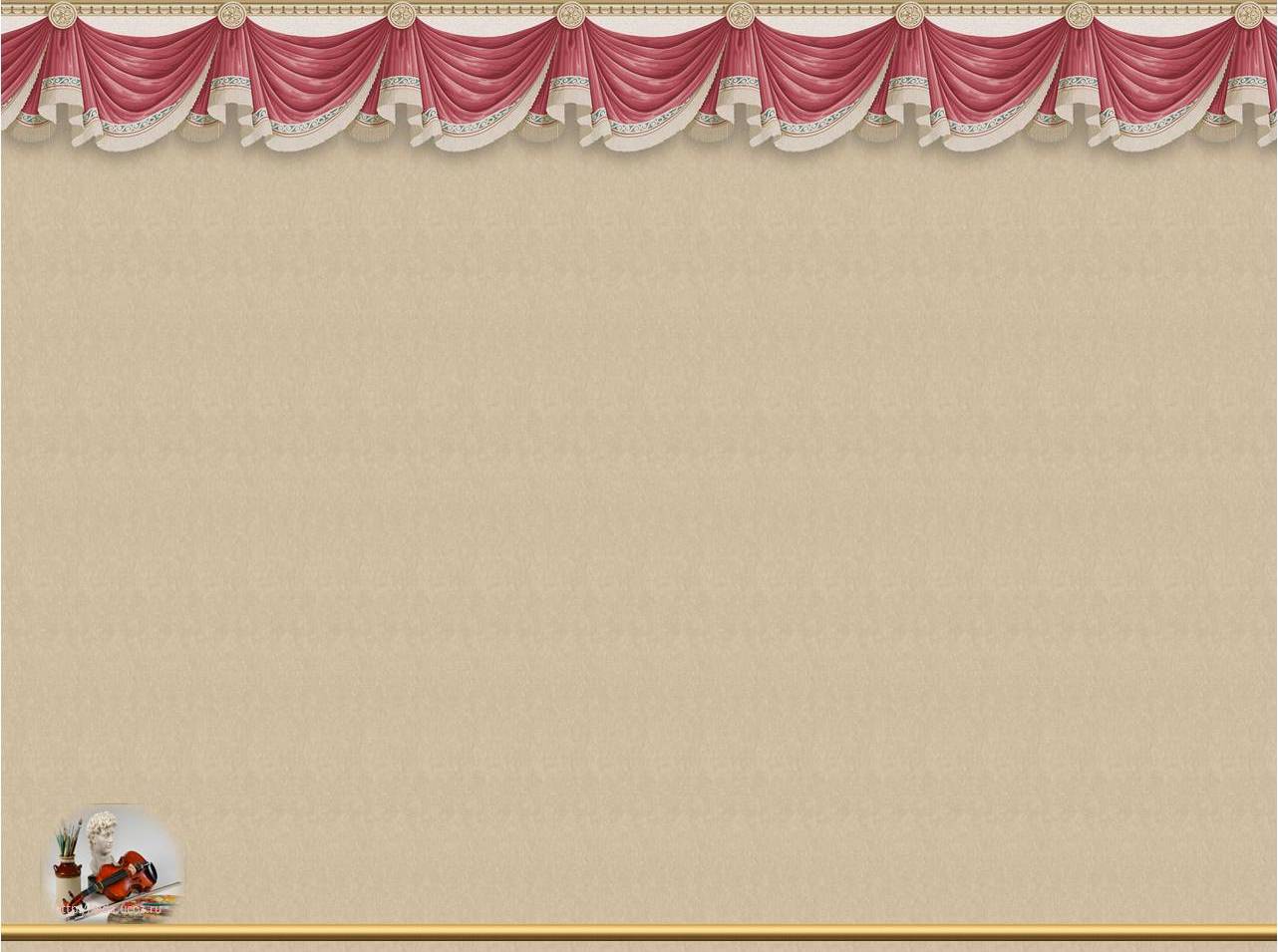 Участники концерта-лекции
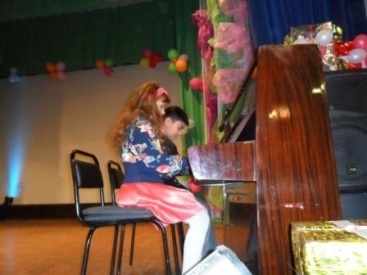 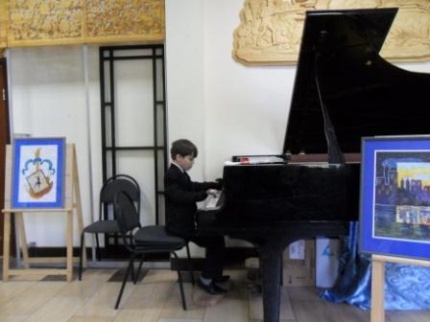 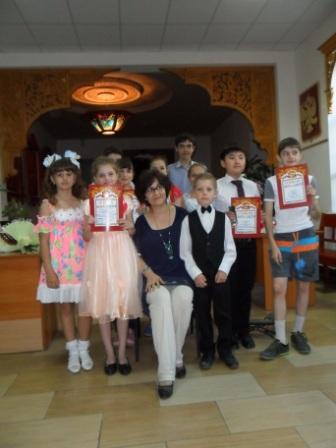 Ангелина и Илья
Олег
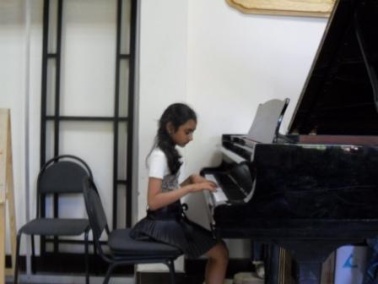 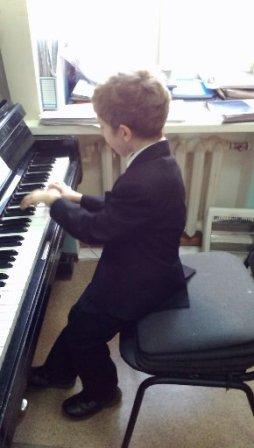 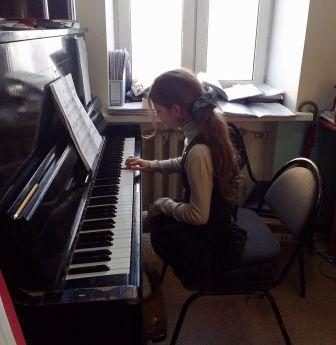 Диана
НАШ   КЛАСС
Замира
Даня